DOAS workshop 2015, Brussels, July 2015
Sulfur dioxide vertical column DOAS retrievals from OMI: 10 years of global observations and comparison to ground-based and satellite data
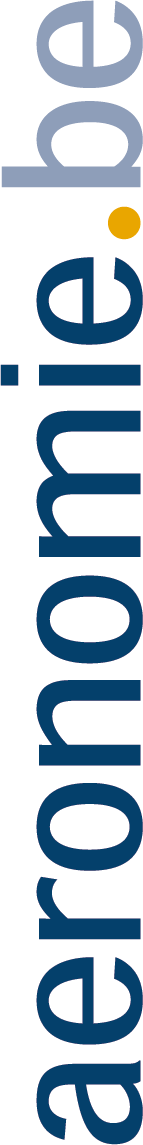 N. Theys1, I. De Smedt1, J. van Gent1, T. Danckaert1,  F. Hendrick1, T. Wang2,                                                  M. Van Roozendael1, R. van der A 3
Belgian Institute for Space Aeronomy (BIRA-IASB)
Institute of Atmospheric Physics (IAP)
3.    Koninklijk Nederlands Meteorologisch Instituut (KNMI)
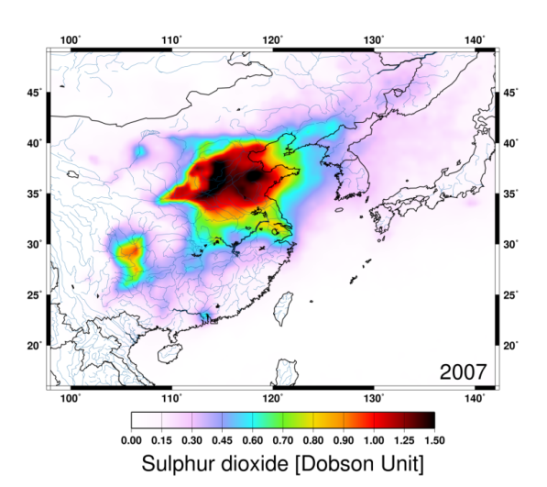 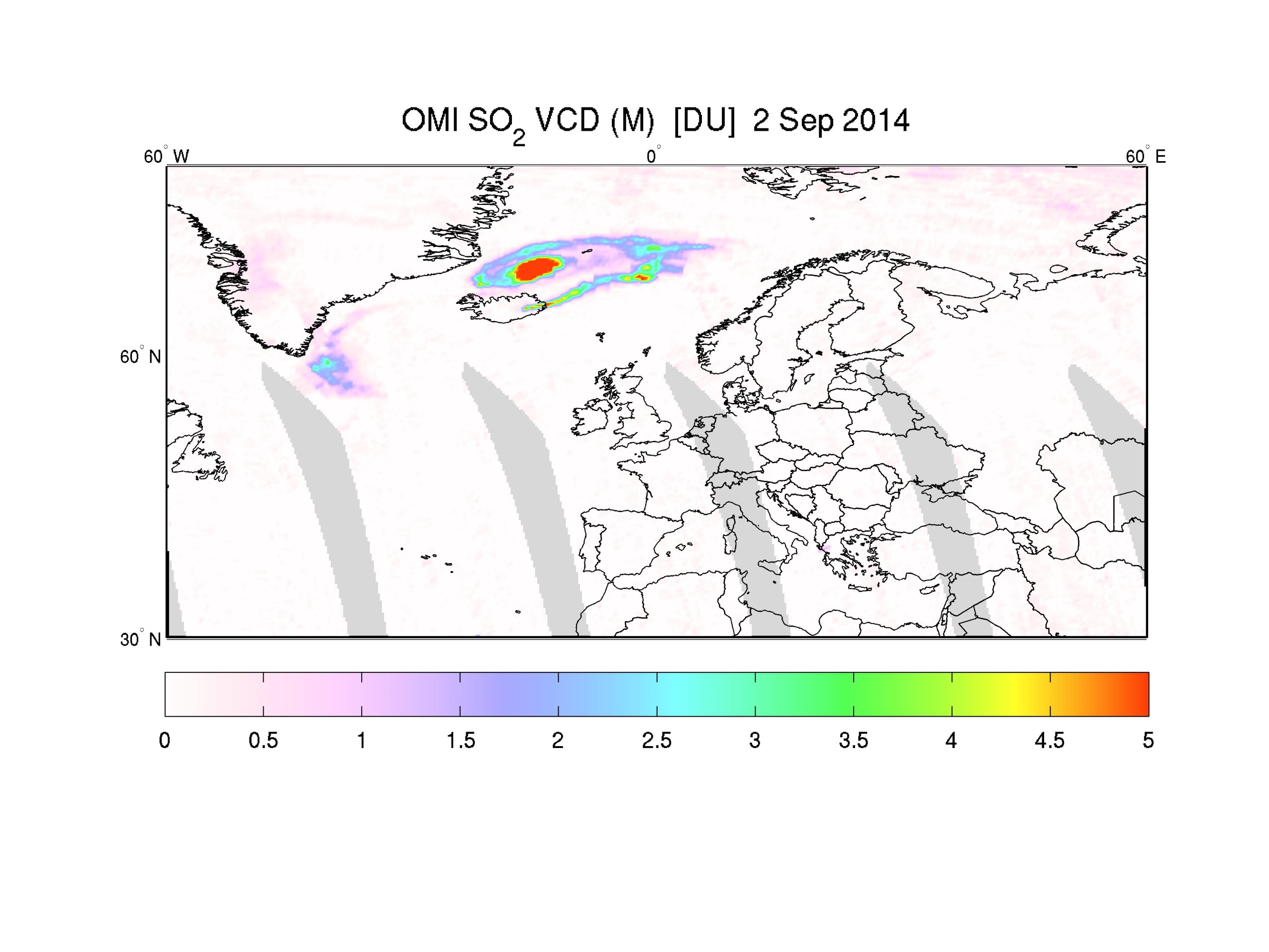 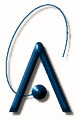 SO2 plume from Holuhraun, 02-09-2014
Outline
OMI SO2 algorithm 

Examples for volcanic SO2

Anthropogenic SO2:
       * SO2 from ships
       * Validation over China
       * Time evolution over selected regions

Conclusions
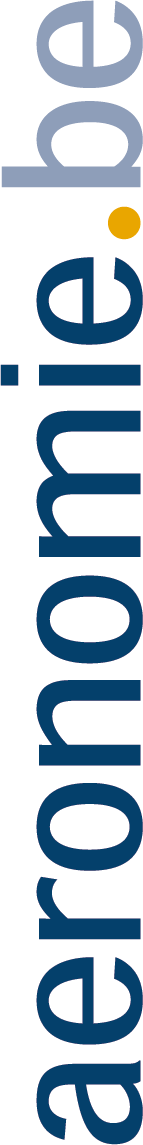 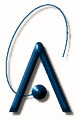 SO2 Algorithm (1)
Algorithm developed in preparation of TROPOMI (S5P)

DOAS fit
Adaptation to OMI:
           - Wavelength calibration based on Fraunhofer solar lines
             for each of the 60 detector rows
           - Daily earthshine reference spectra: one per detector row
           - Spikes removal 

Spectra for SO2, O3 (Pukite et al. approach) and Ring effect

3 fitting windows: 
               - 312-326 nm (baseline)
               - 325-335nm (volcanic eruption, SCD>40 DU)
               - 360-390 nm (extreme cases, SCD>250 DU)
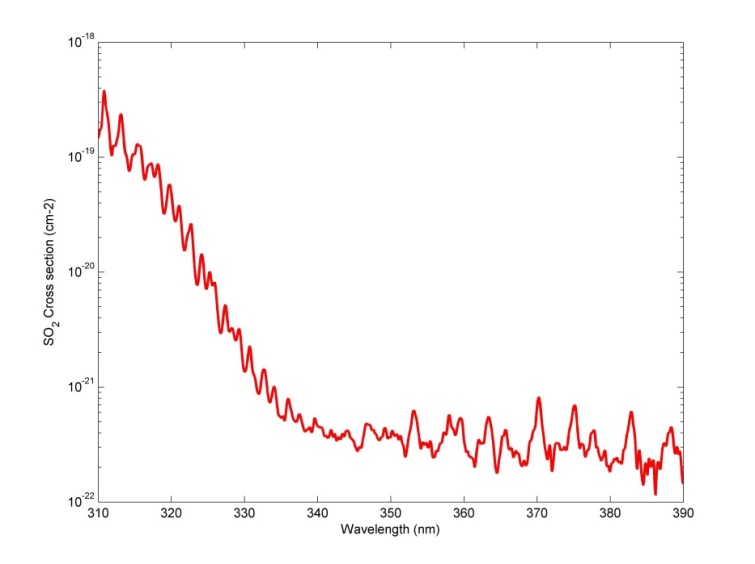 Baseline
Volcanic eruption
Extreme case
More details in:
Theys, N., et al. (2015), J. Geophys. Res. Atmos., 120, 
doi:10.1002/ 2014JD022657
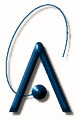 SO2 Algorithm (2)
2.  Background correction
Automatic detection and removal of the detector rows affected by the row anomaly issue 

Background correction dependent on: time, cross-track position and measured O3  slant column
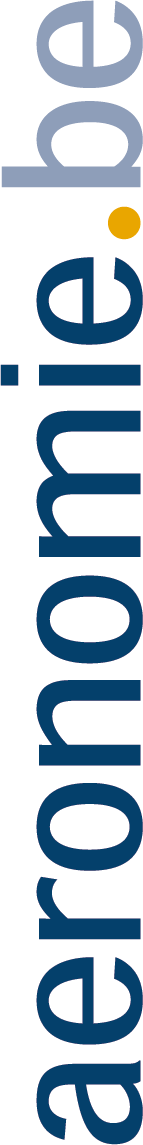 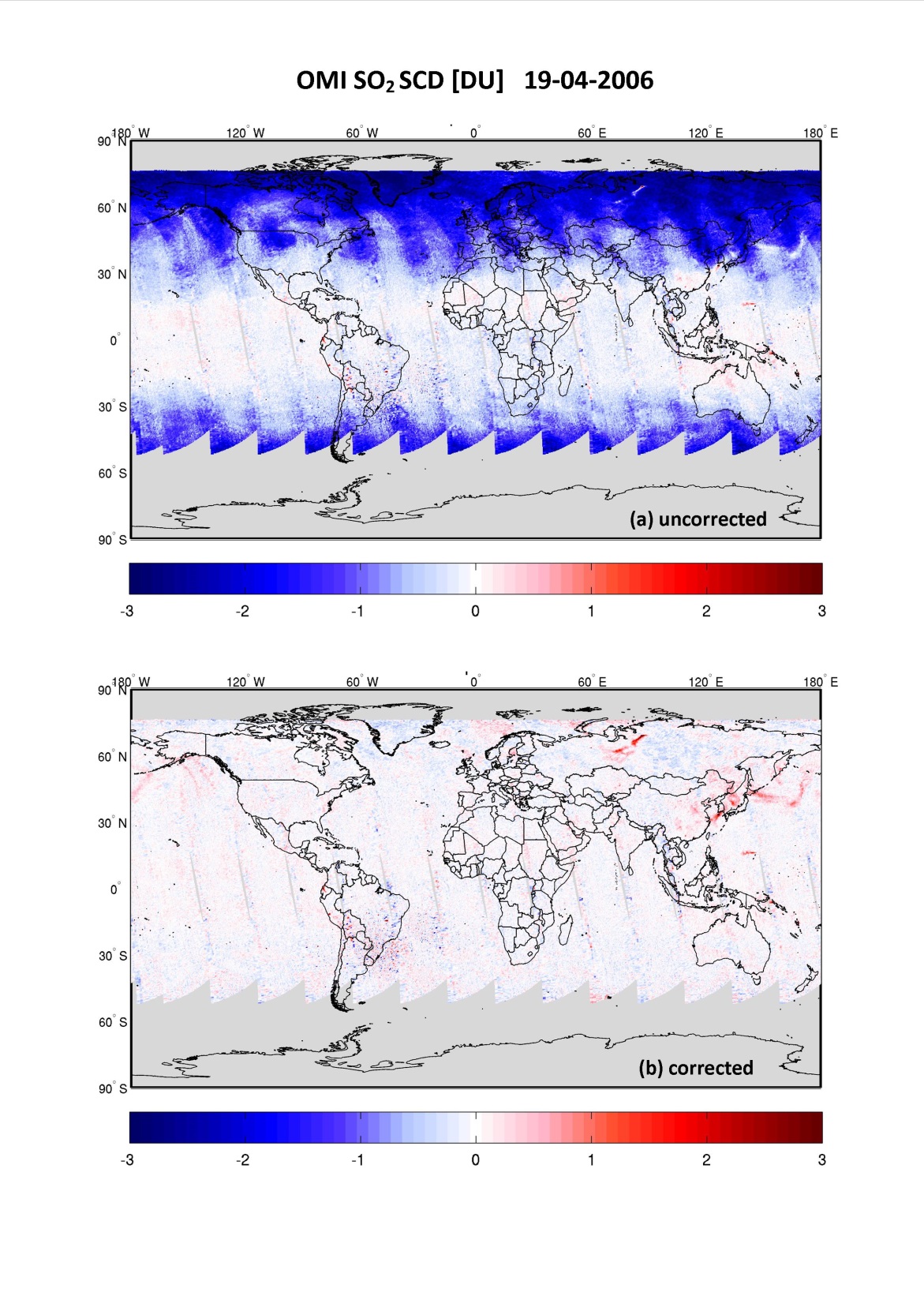 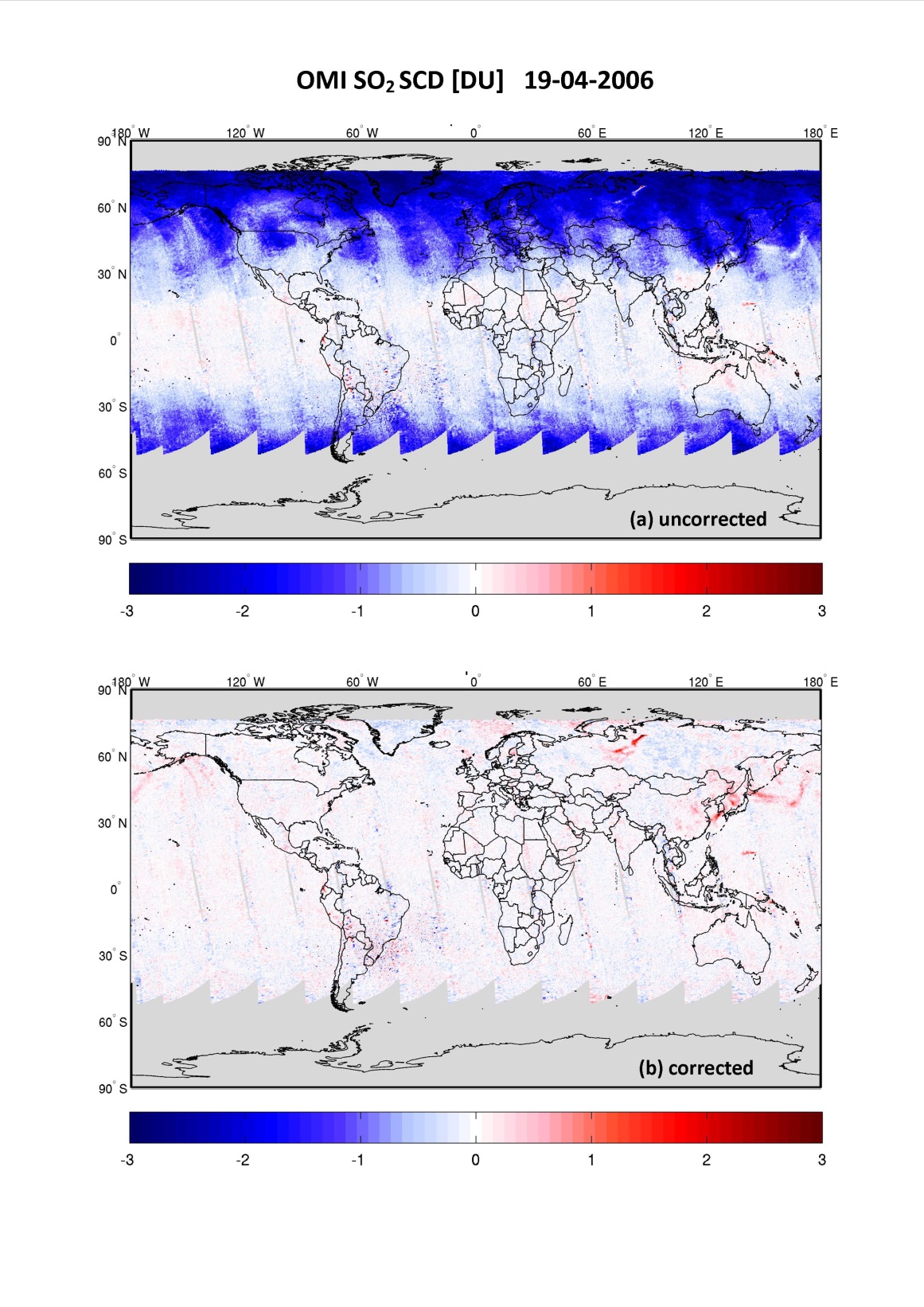 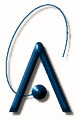 SO2 Algorithm (3)
3. Air mass factors
Box-AMFs LUT (LIDORT v3.3) with dependences for viewing geometry, albedo (Kleipool et al, minimum surface reflectance dataset), surface/cloud height, wavelength, O3 column 
4 different a-priori profiles: 3 box profiles of 1km thickness: 0-1km a.g.l. and centered at 7 km and 15km altitudes (volcanic plumes), SO2 profiles from the IMAGES model (BIRA-IASB)
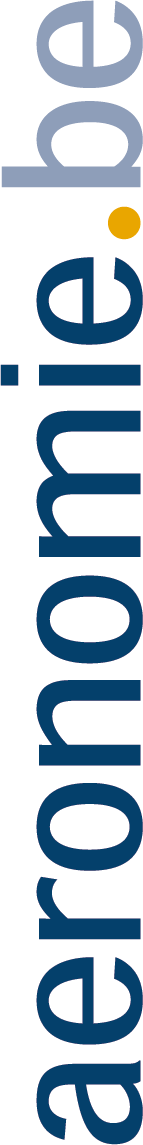 +error analysis and averaging kernels calculation
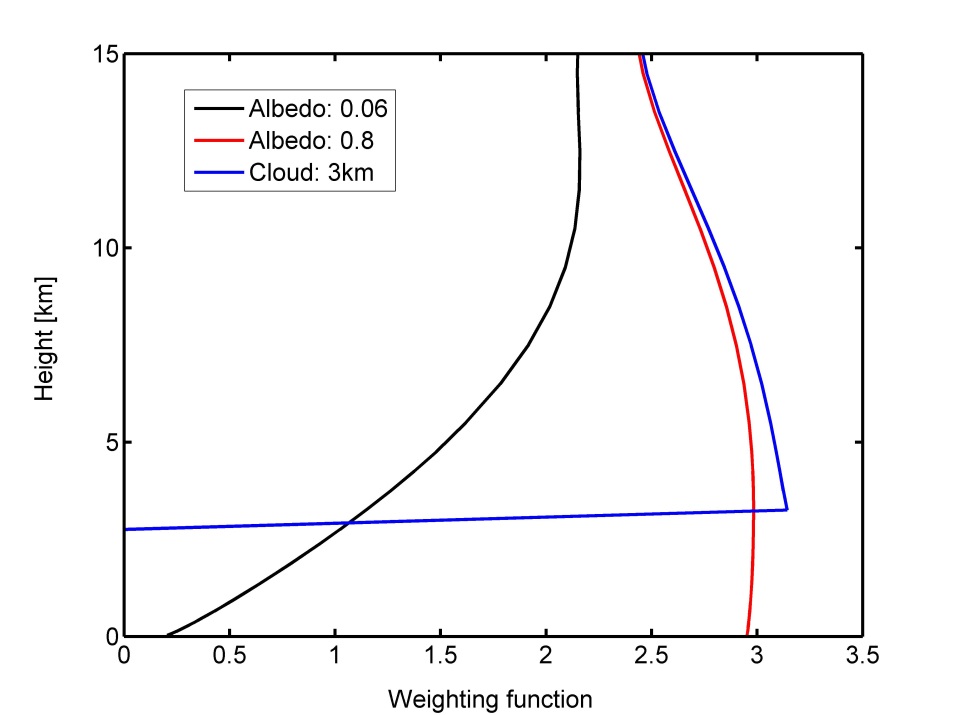 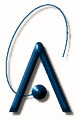 Nabro
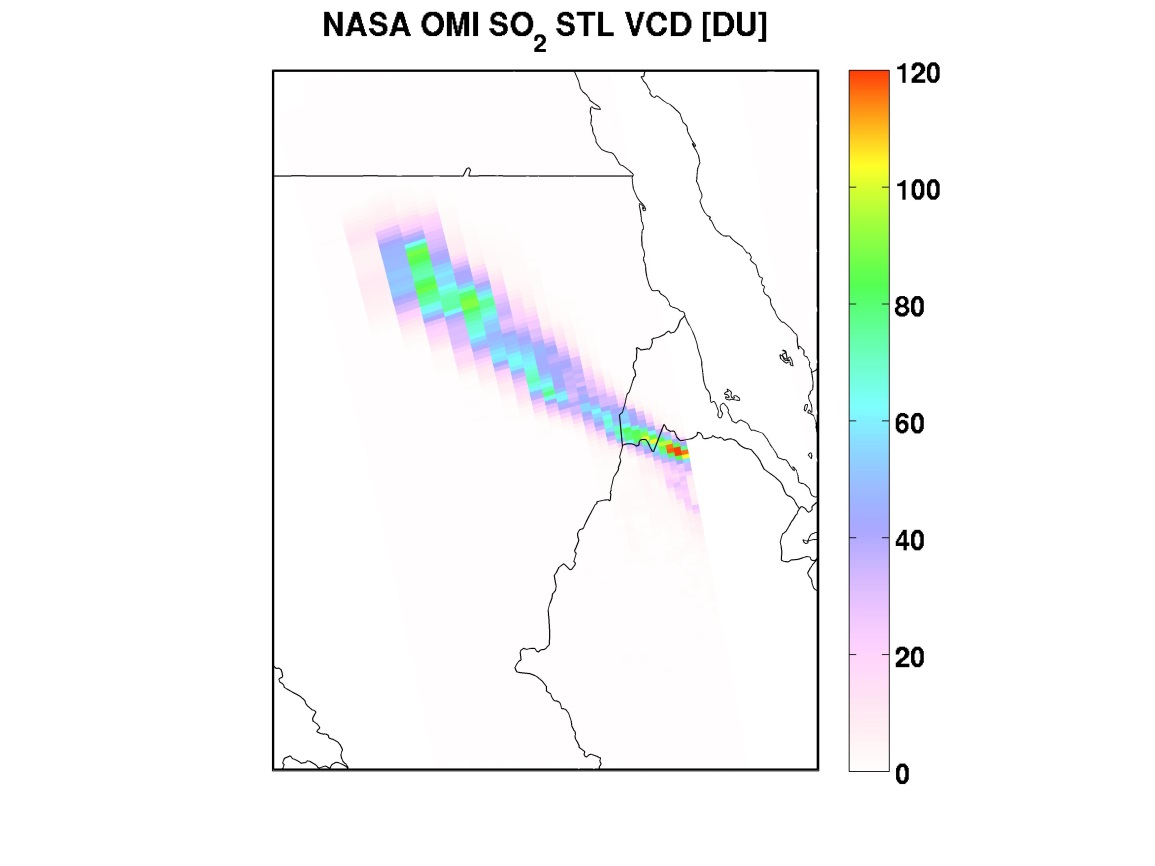 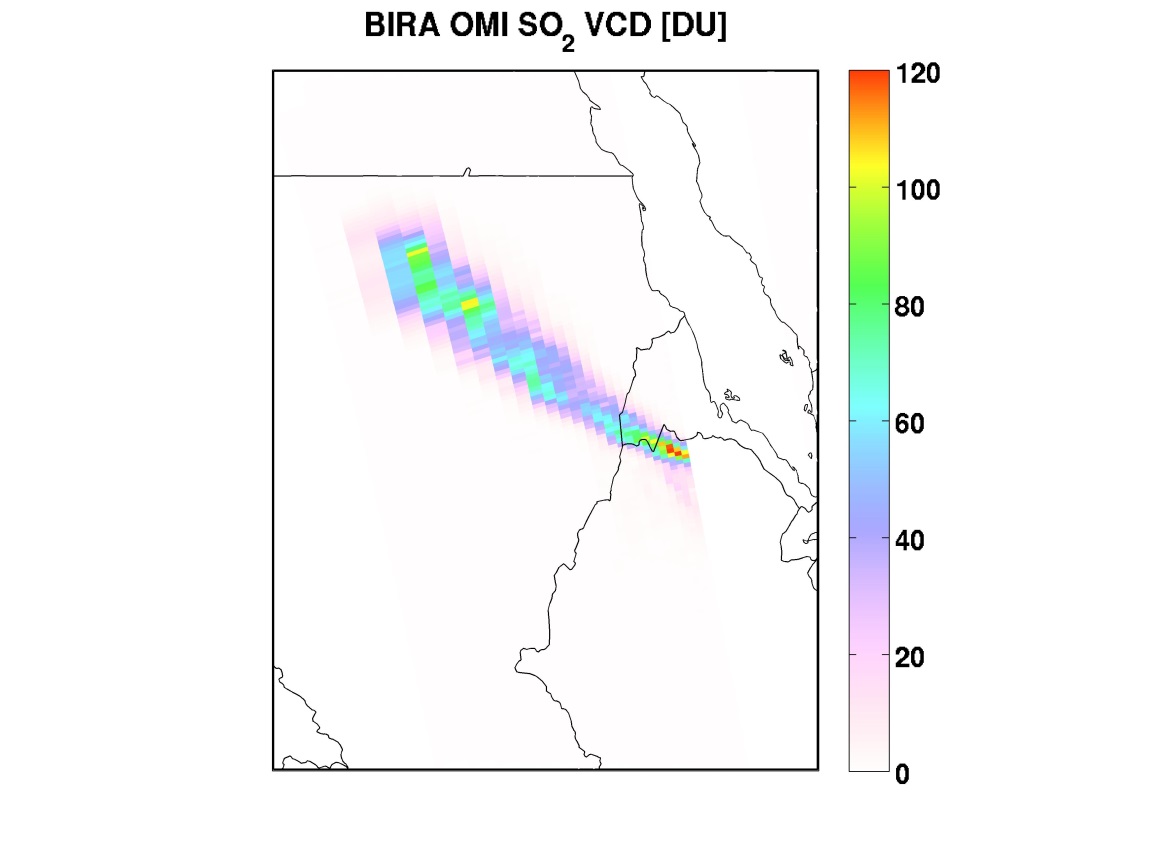 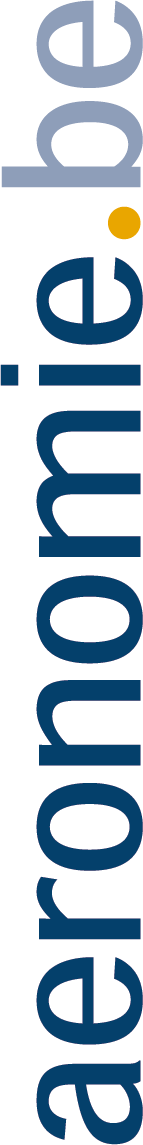 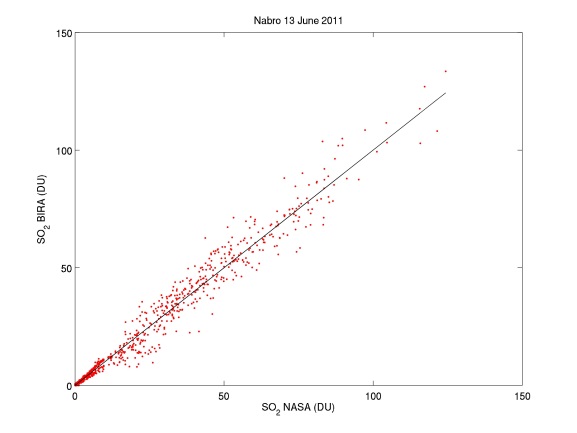 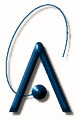 Kasatochi
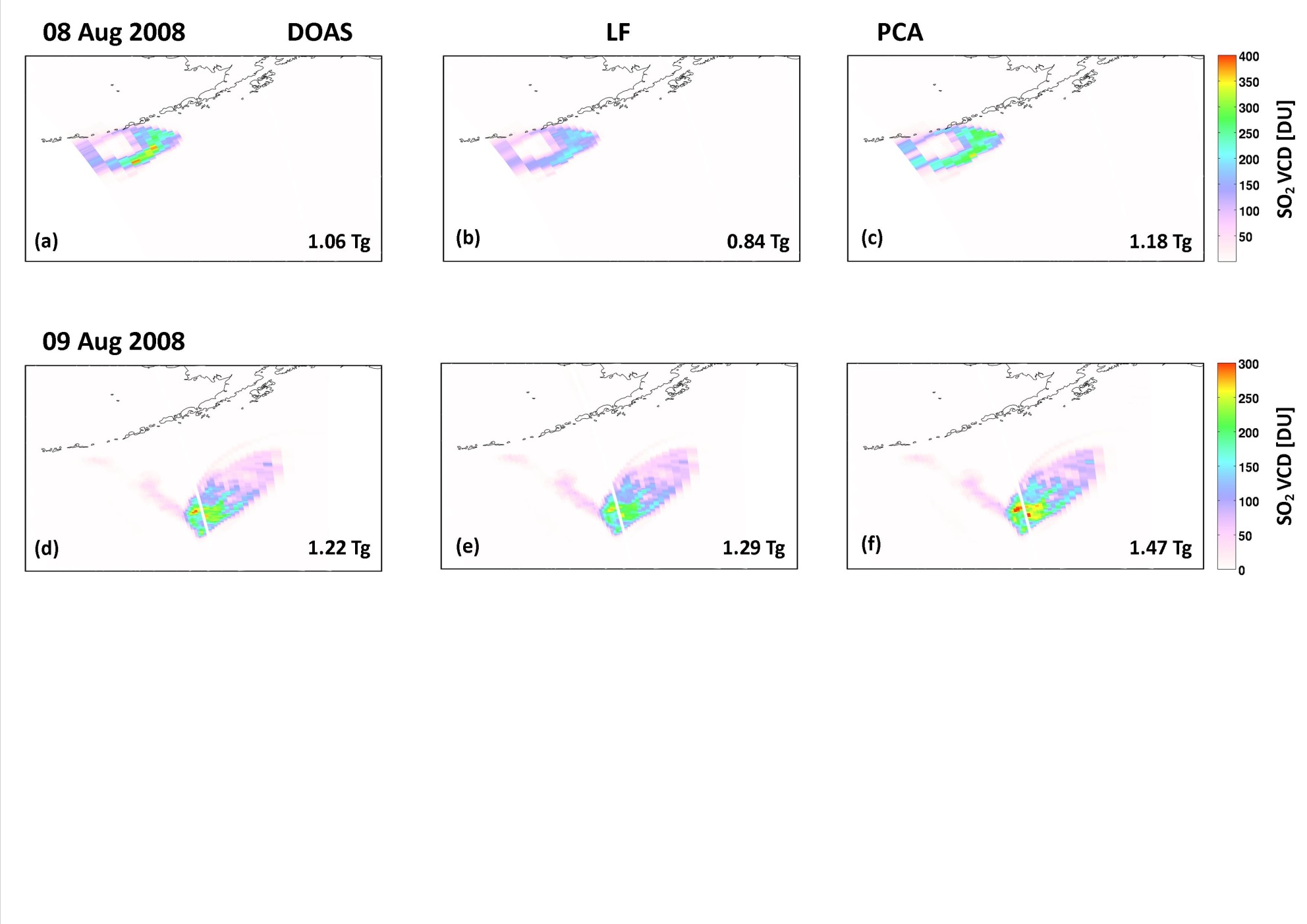 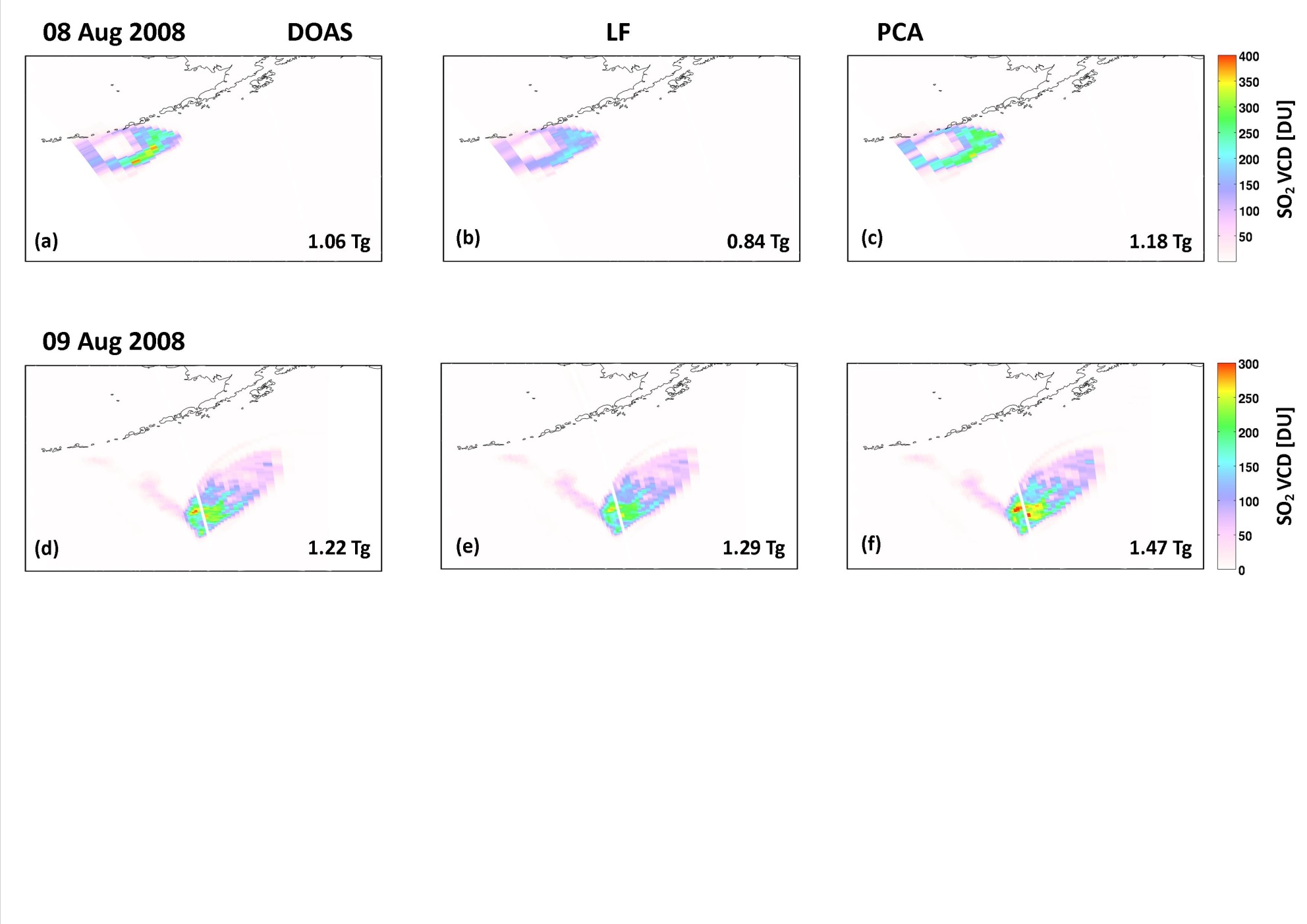 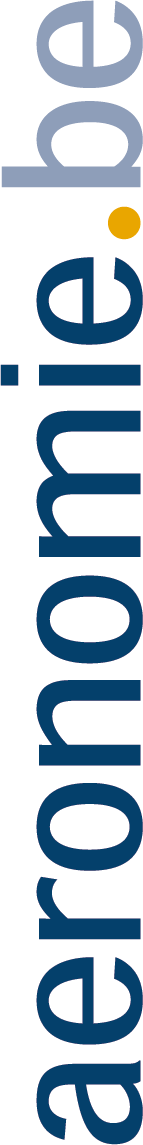 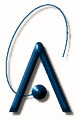 Sarychev peak eruption: June 2011
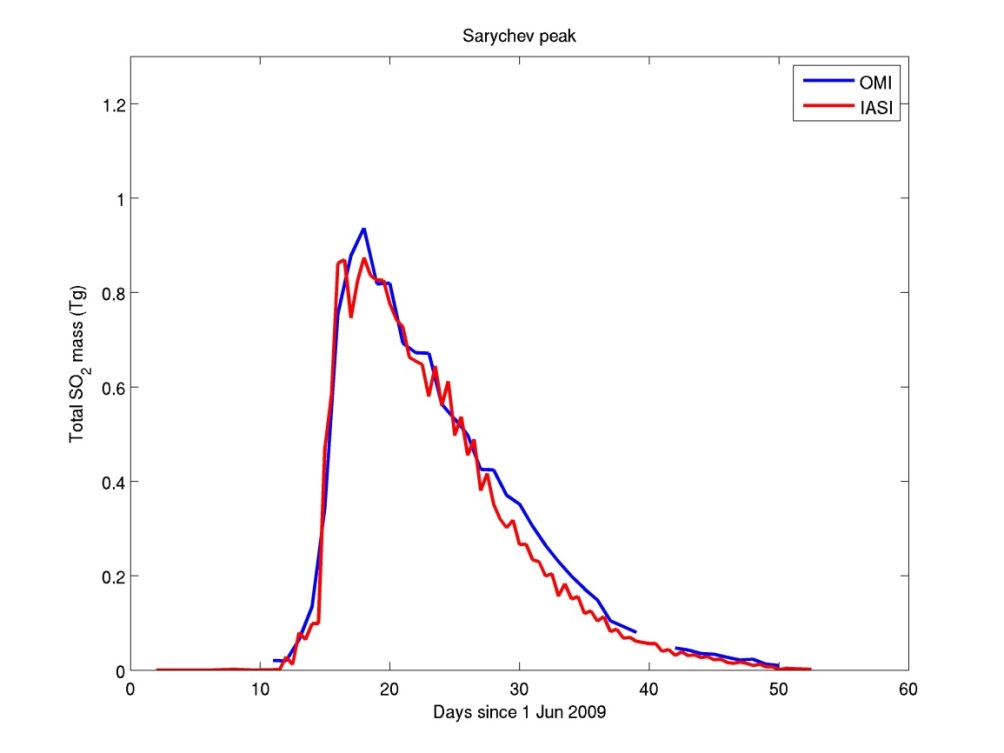 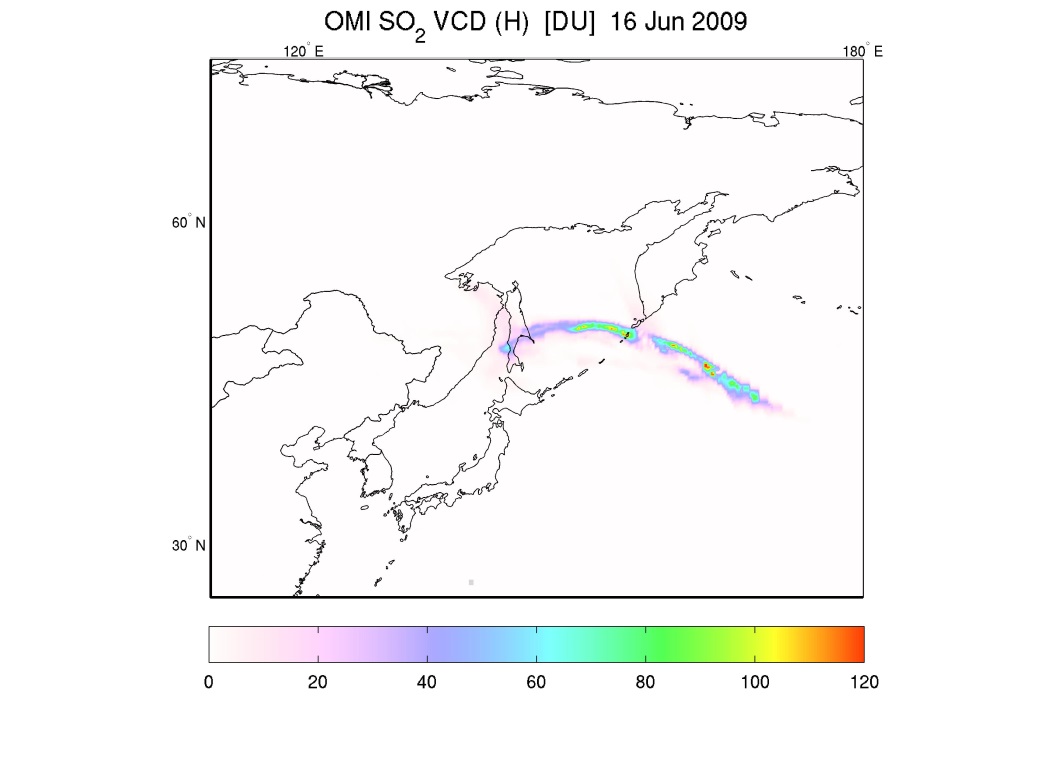 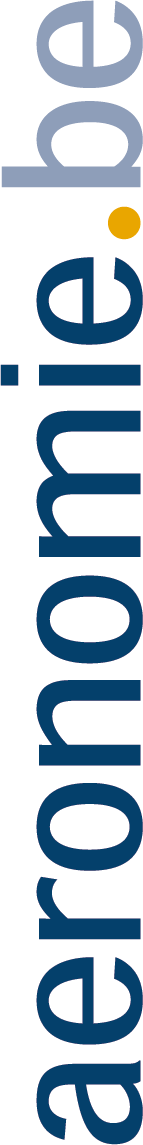 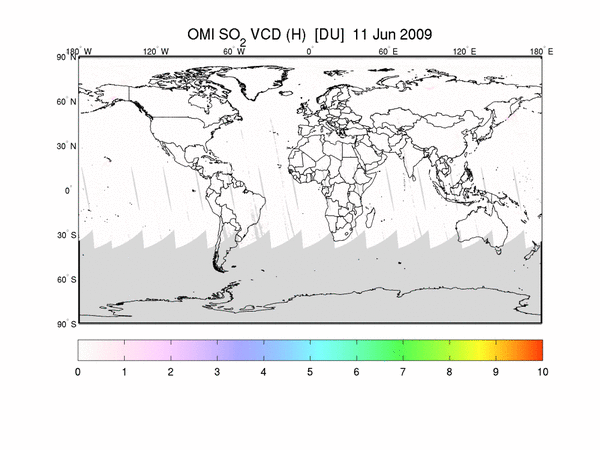 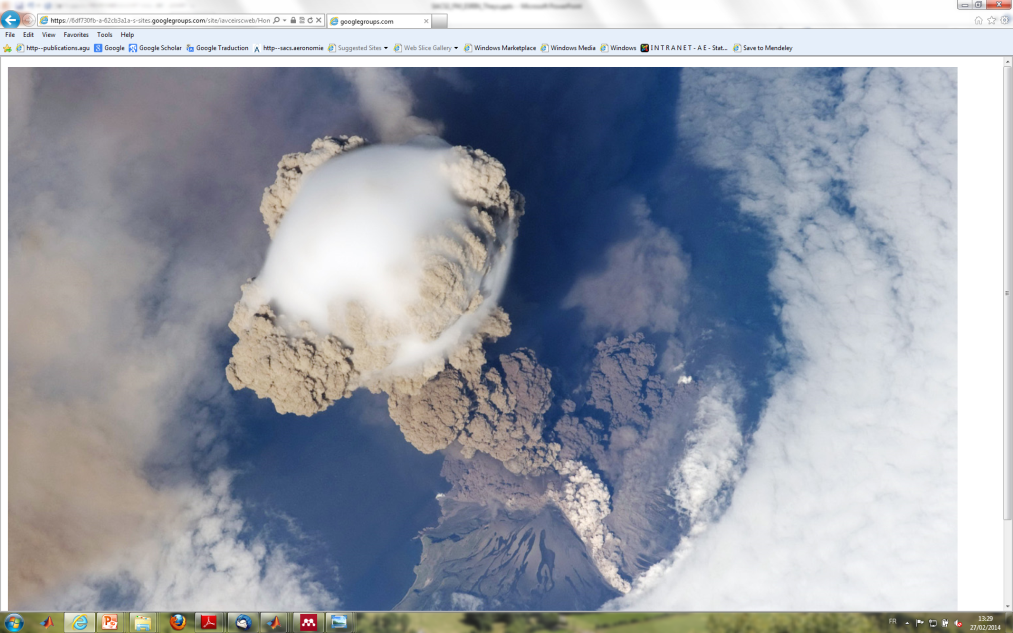 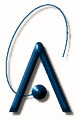 Global SO2 distribution as seen by OMI
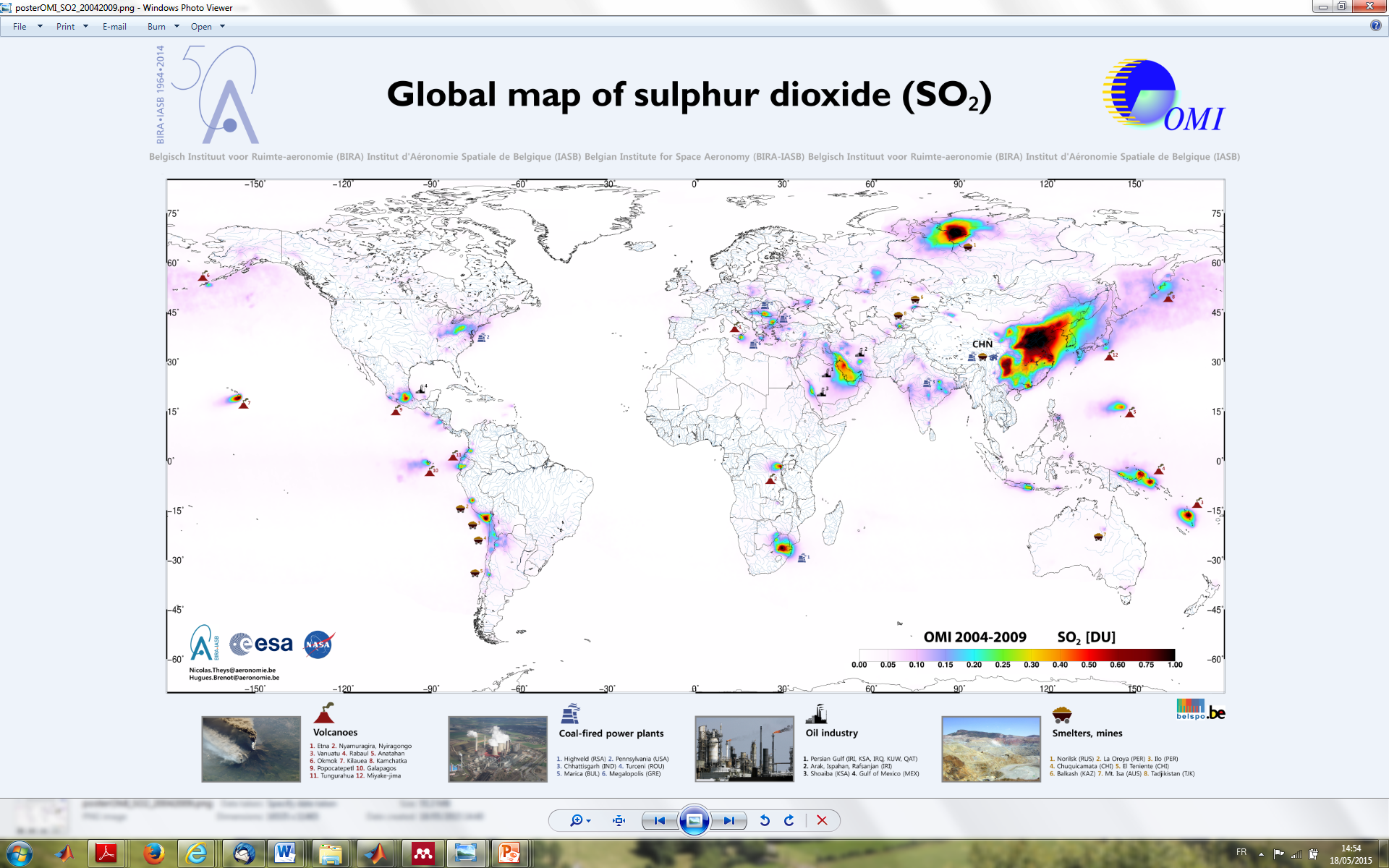 SO2 from ships
OMI SO2 VCD [DU]                                          OMI tropo. NO2 VCD [molec.cm-2]
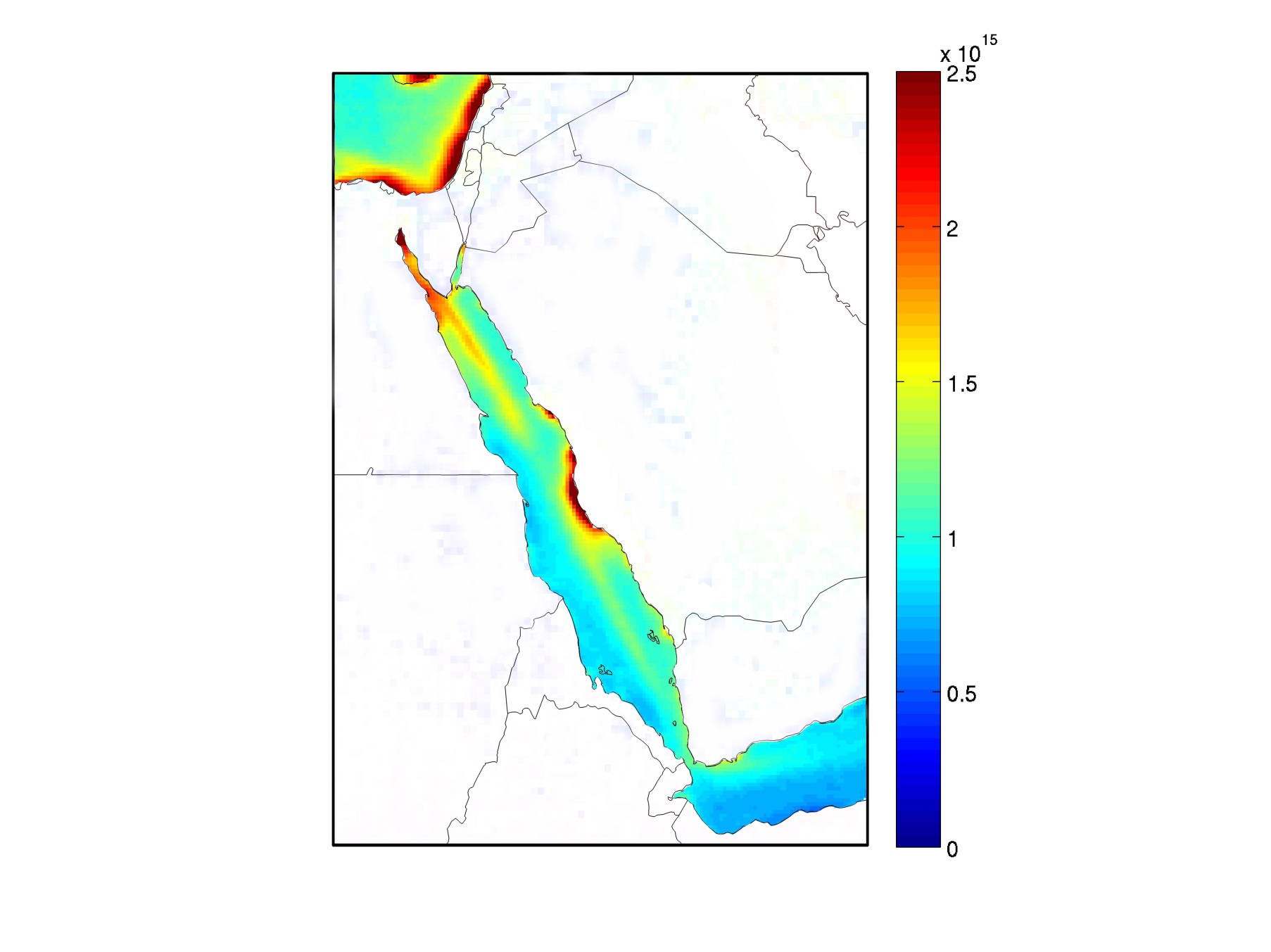 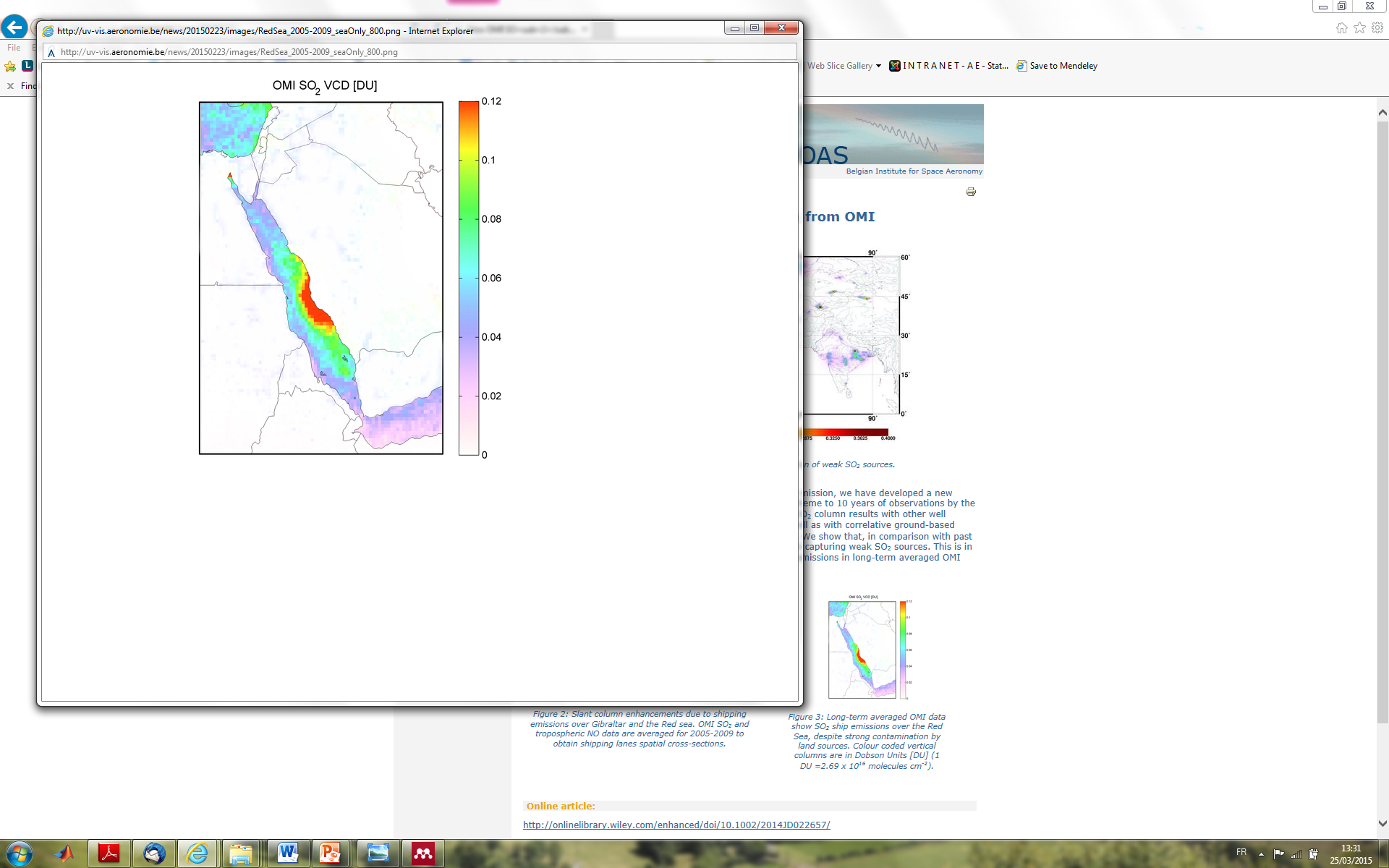 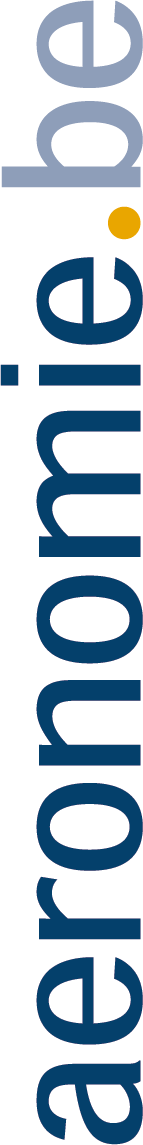 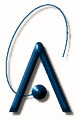 2005-2009
SO2 from ships
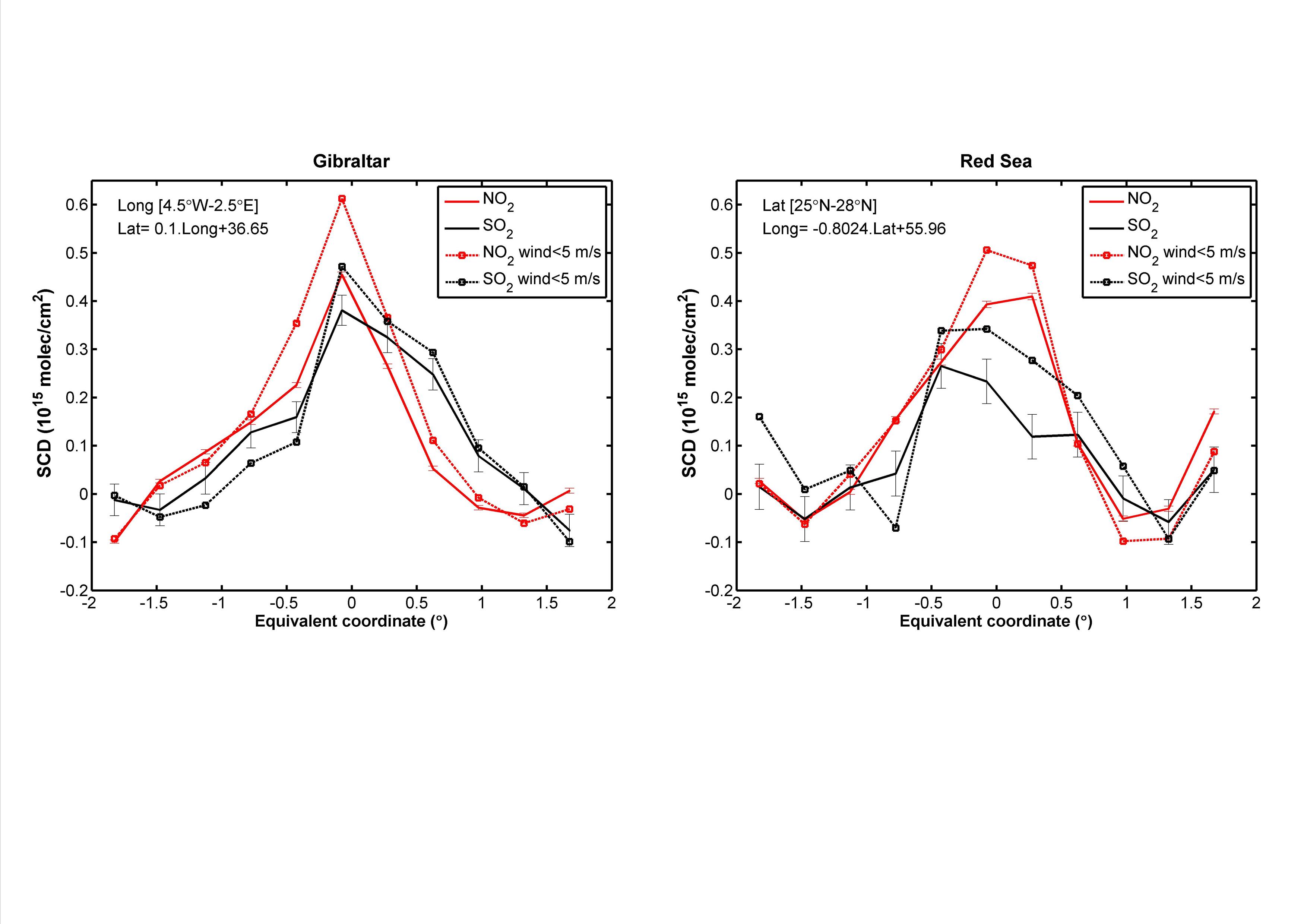 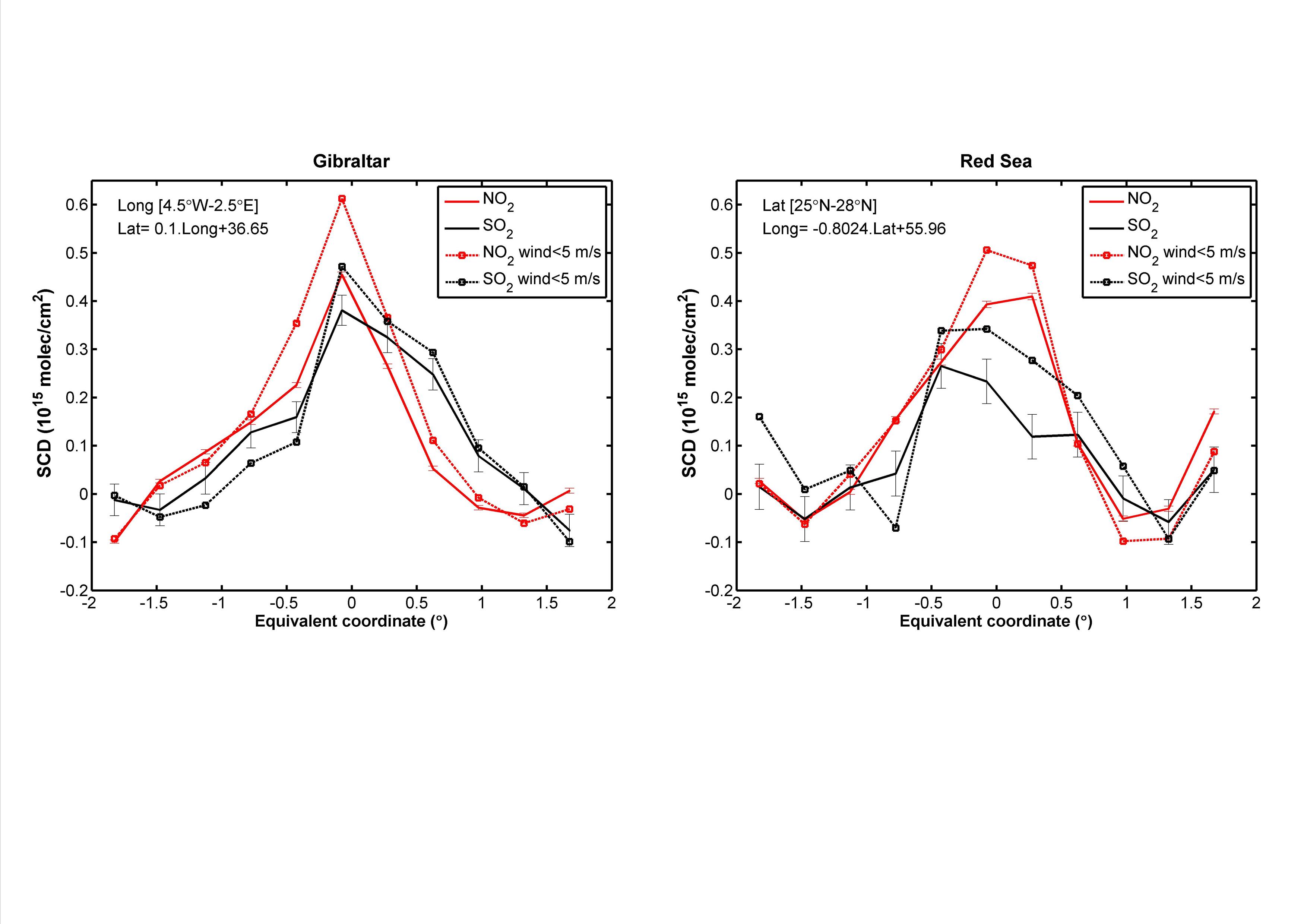 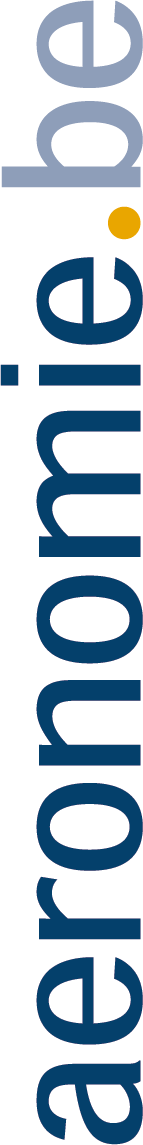 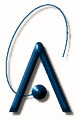 Validation: China
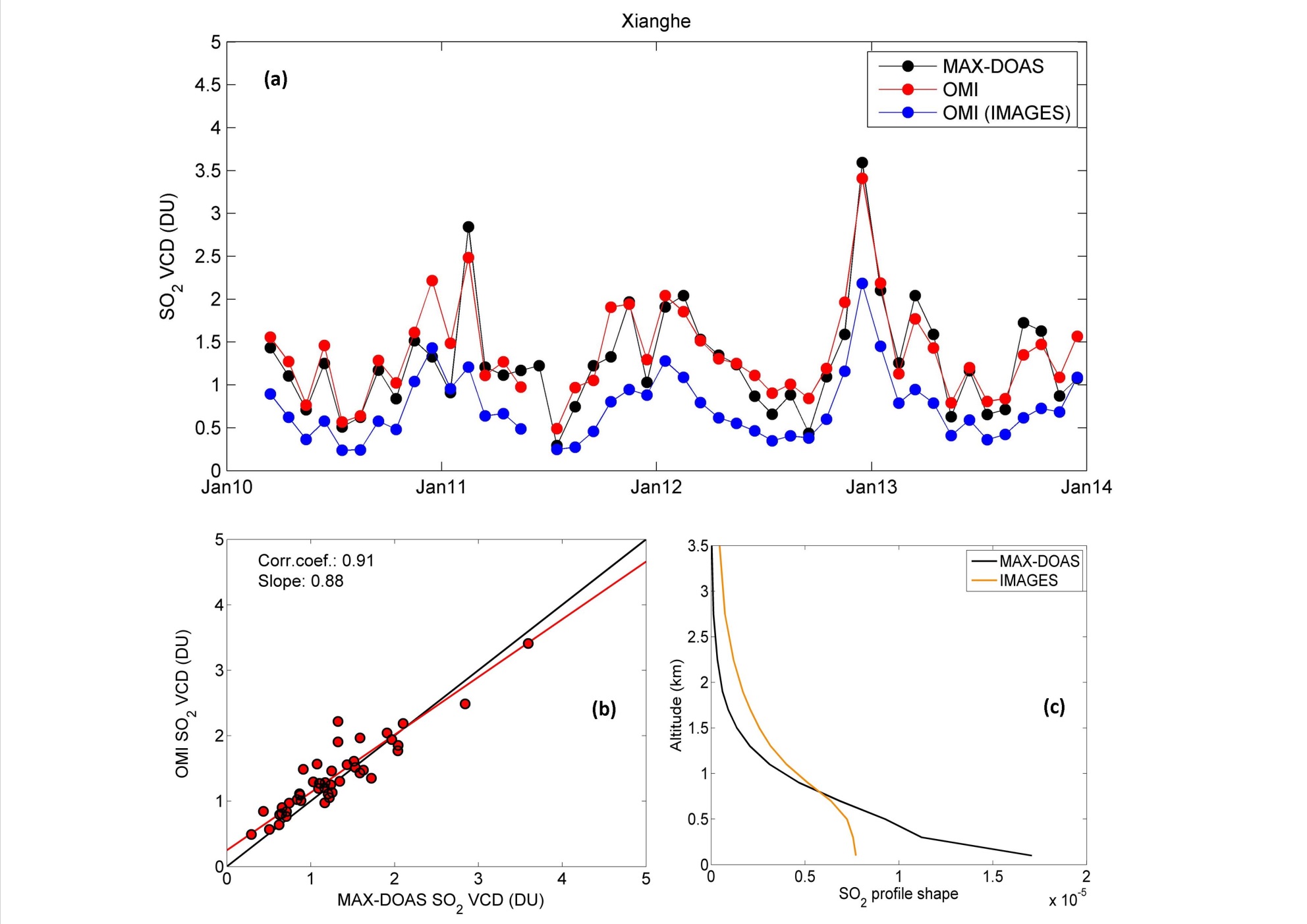 Xianghe: sub-urban site
50 km radius
Clear-sky pixels
No volcanic SO2
SZA<65°
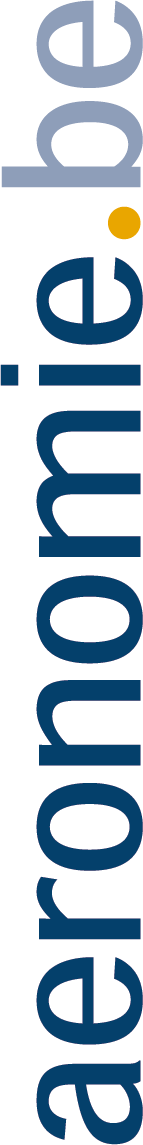 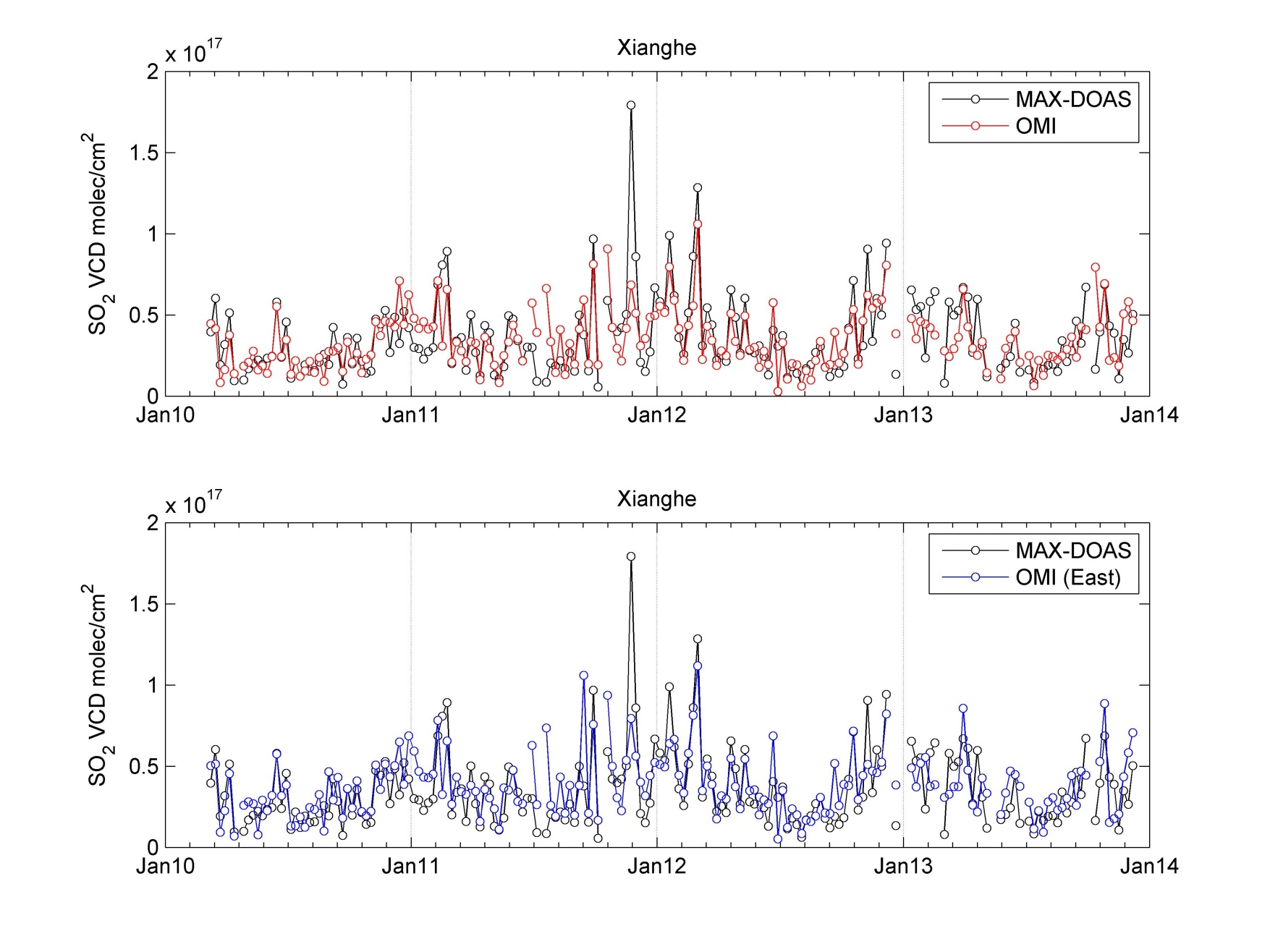 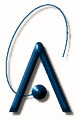 Trends over China
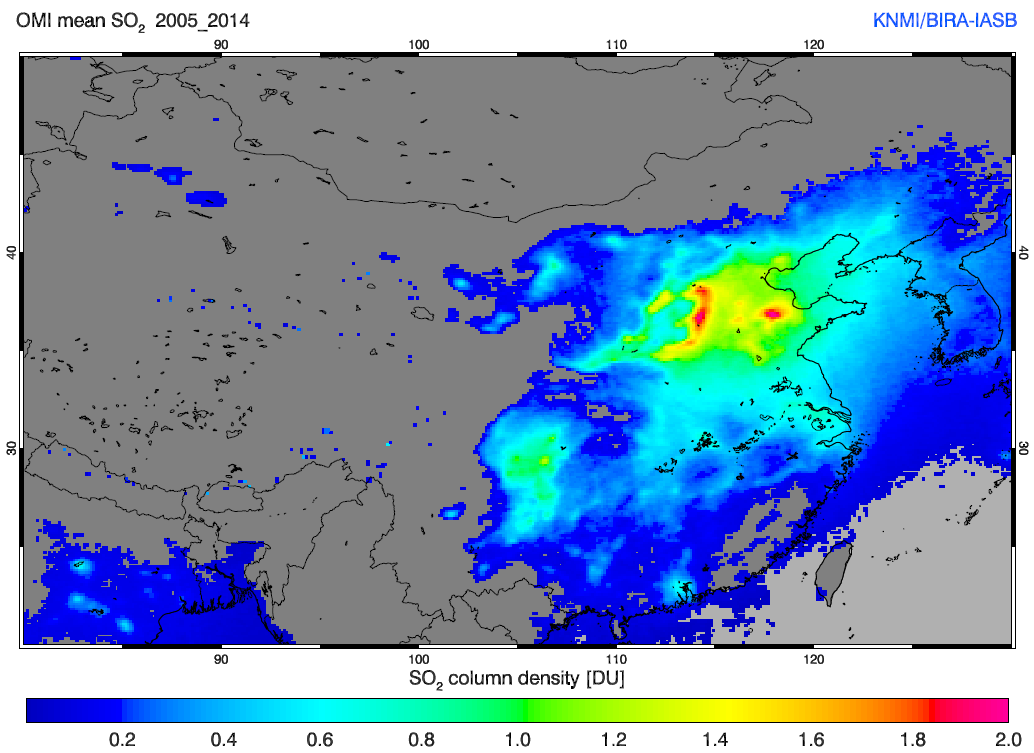 Filtered for clouds (>50%), viewing angle (<50°) and solar zenith angle (<80°)
Gridded to monthly means (1/8 degree resolution)
Linear fit of SO2 over the years 2005-2014
Grid cells with less than 0.1 DU on average are not plotted and grid cells less than 0.5 DU are not fitted.
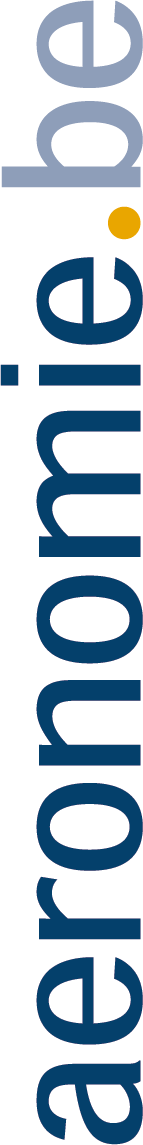 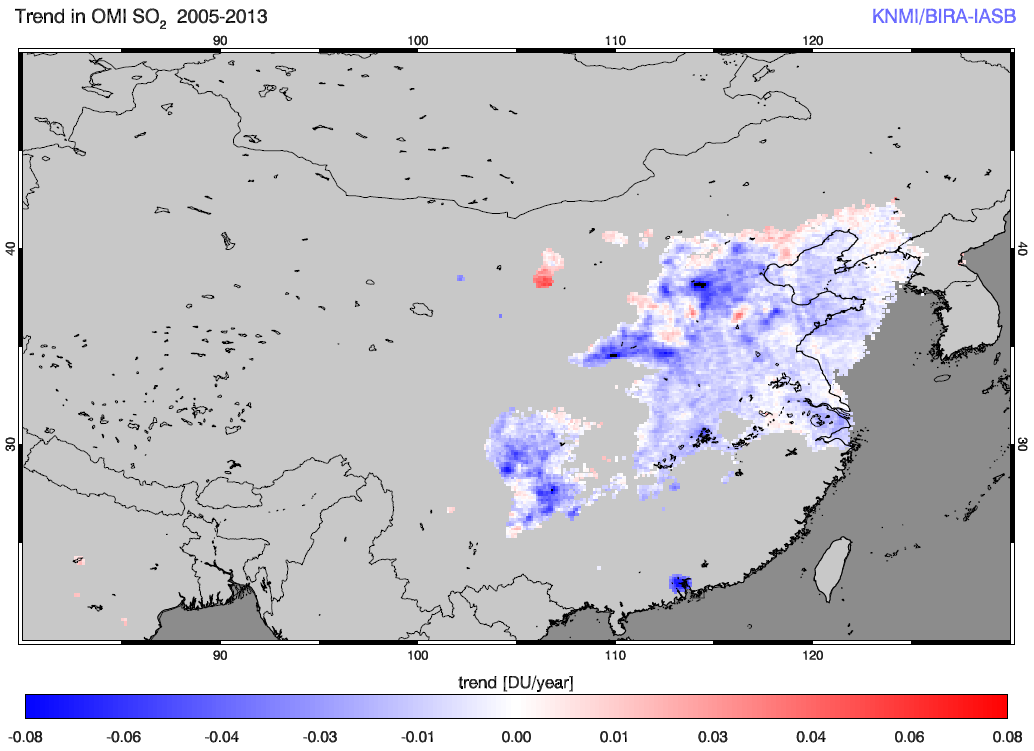 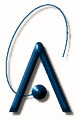 Trends over China
Relative trends (time series) for some key areas
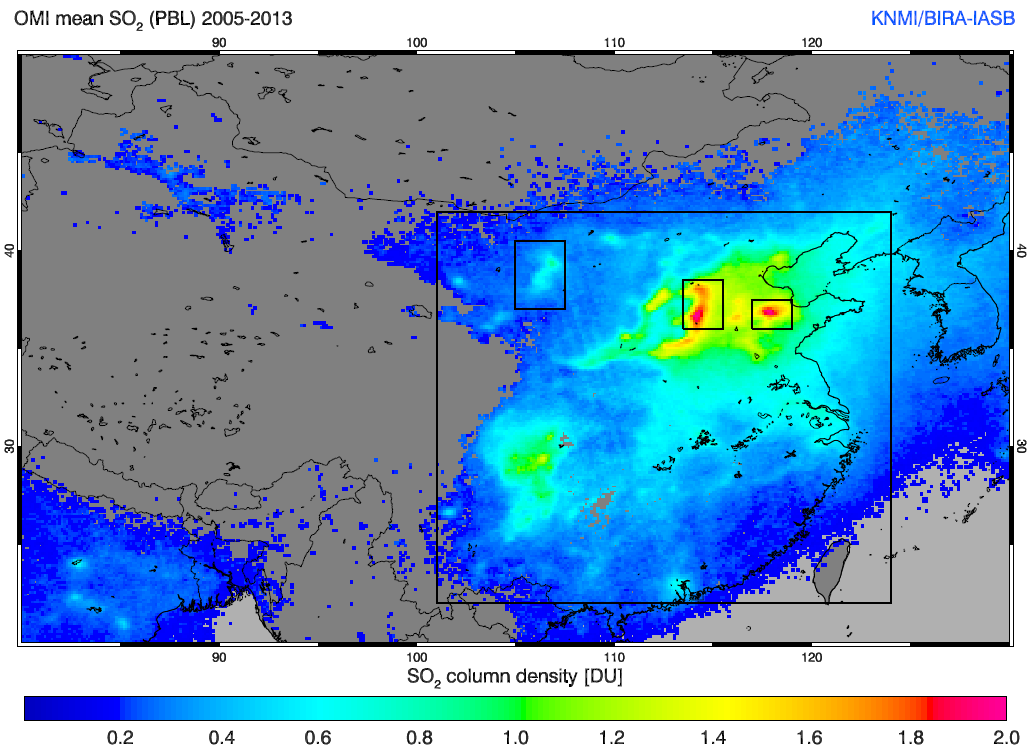 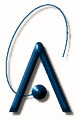 Oil industry: Iraq
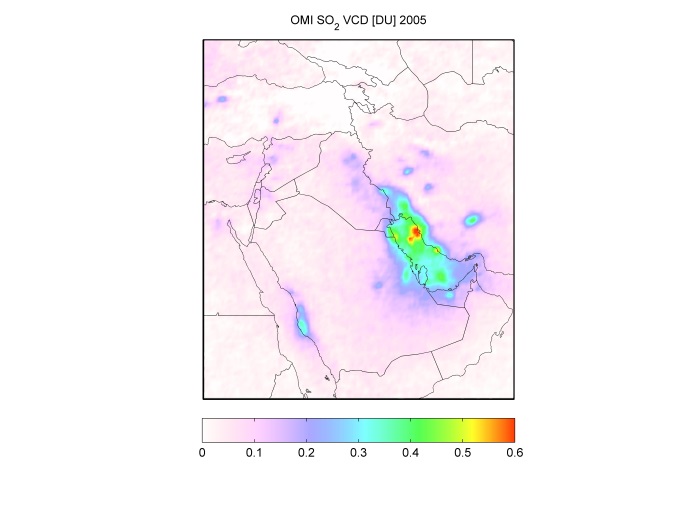 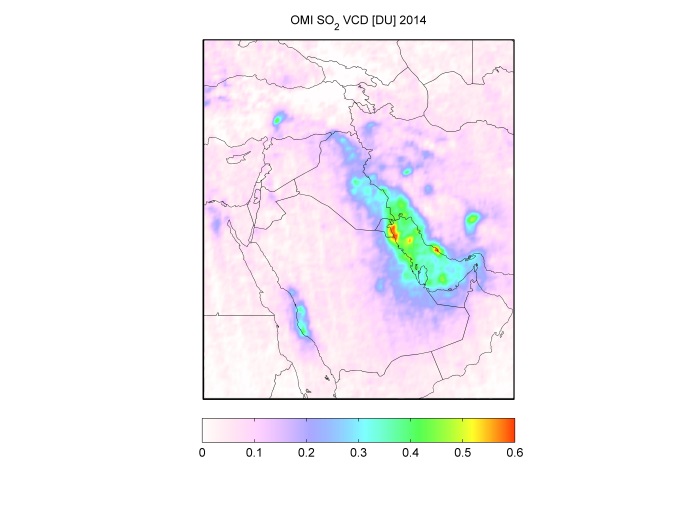 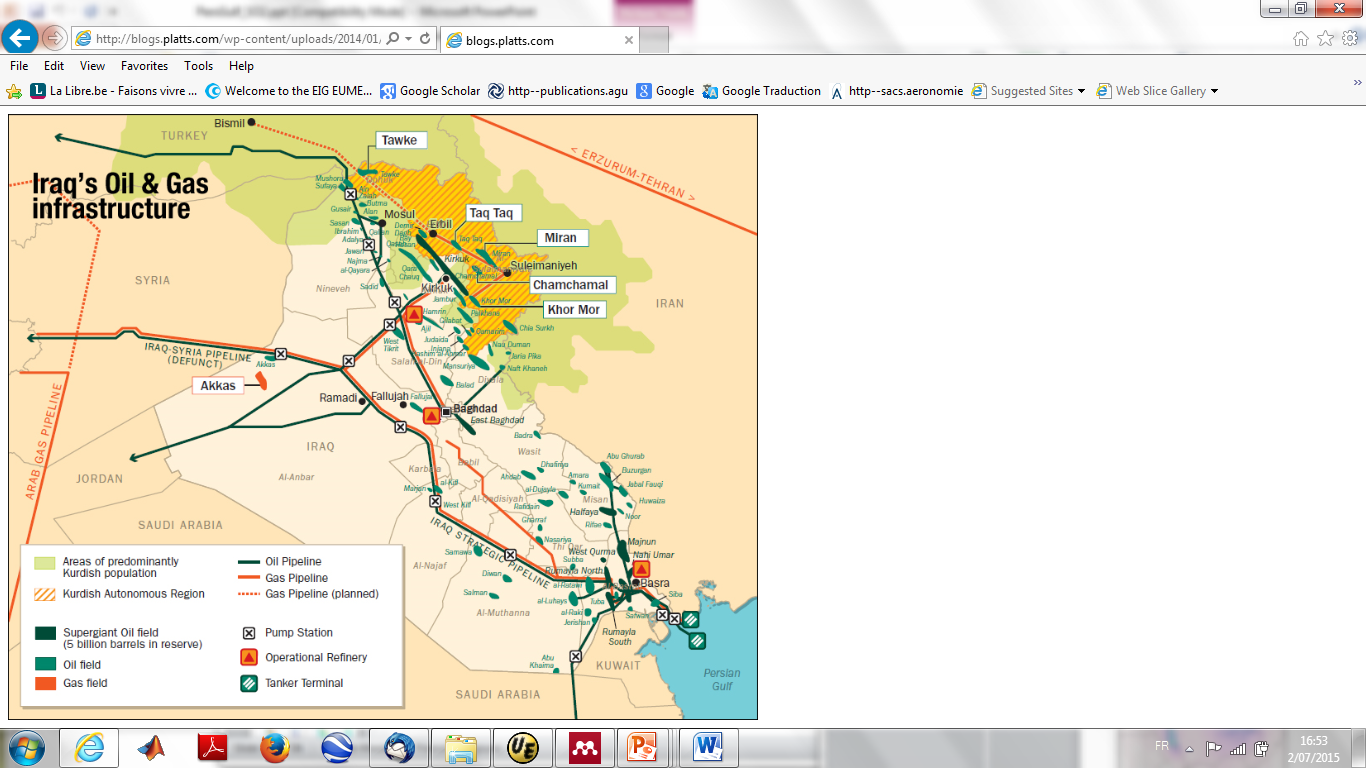 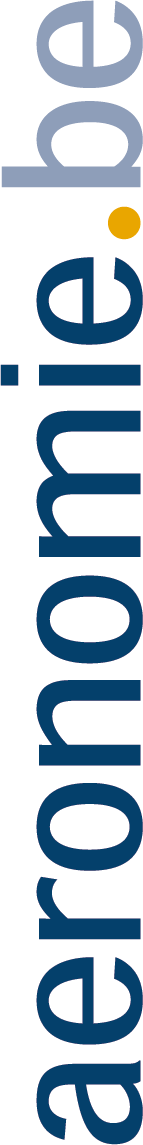 blogs.platts.com
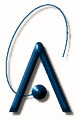 Oil industry: Iraq
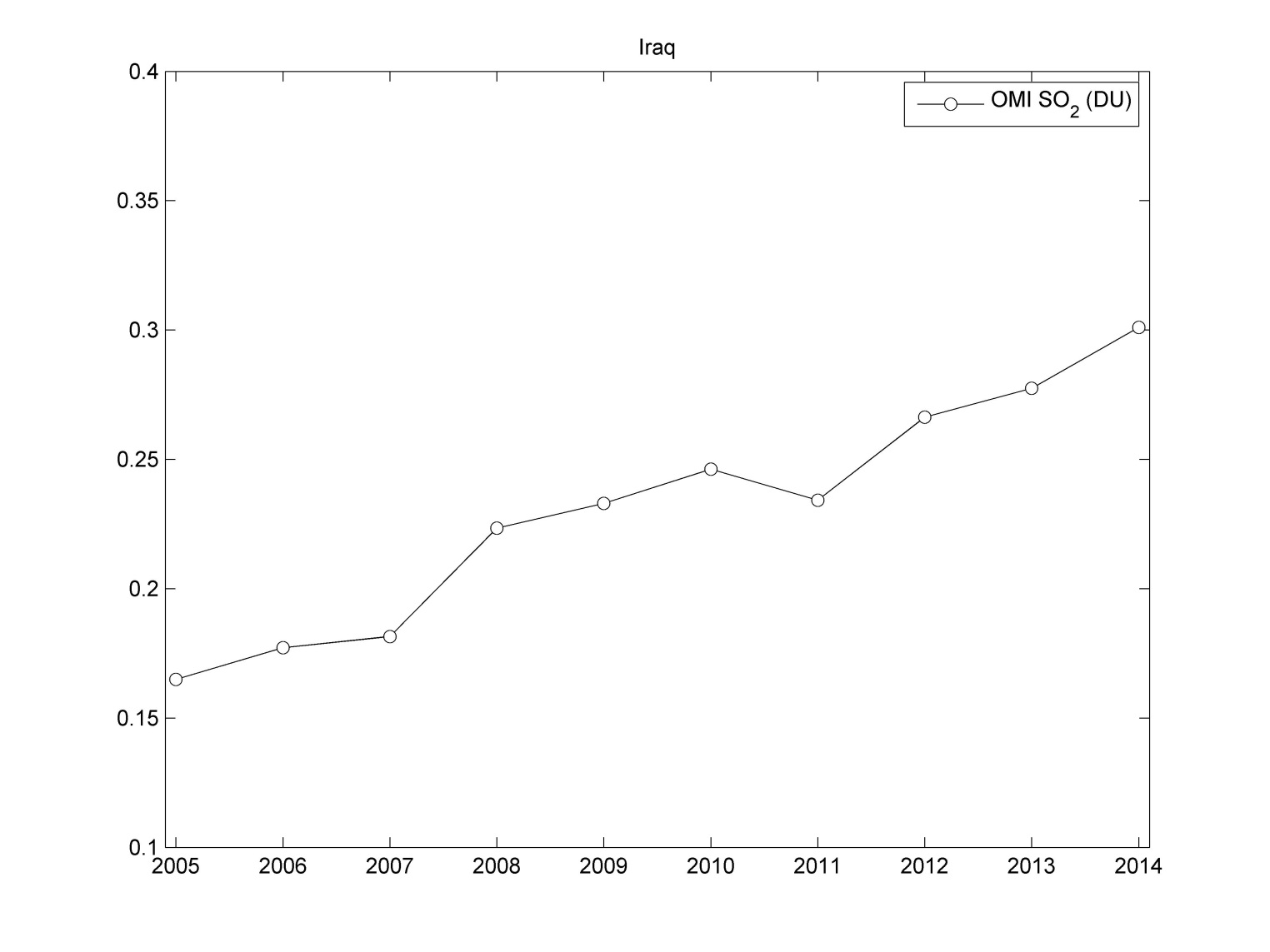 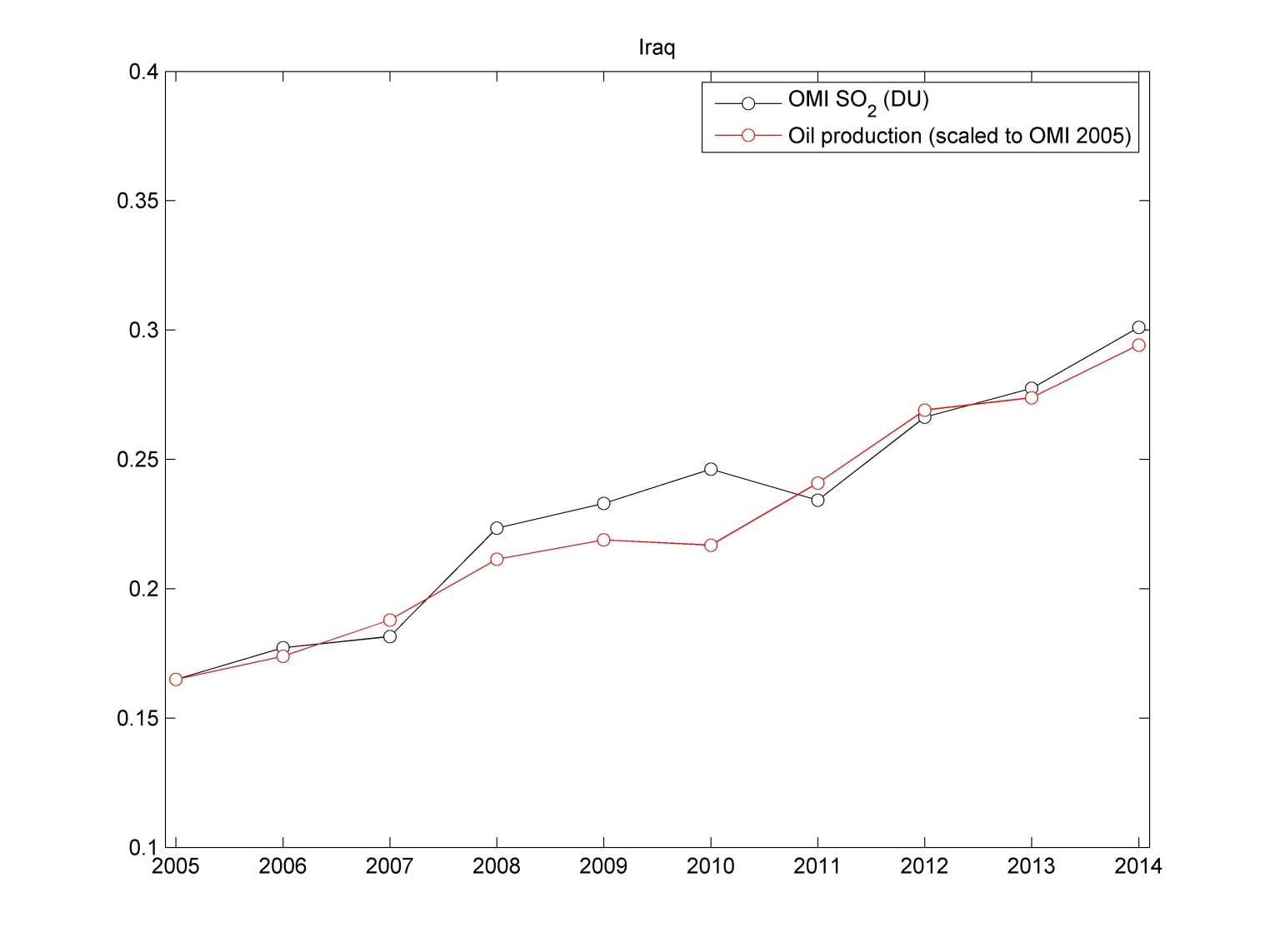 (source: OPEC)
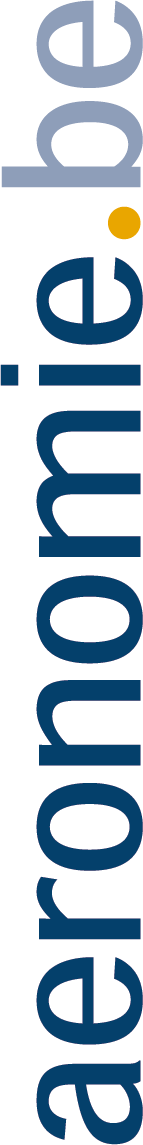 2005:
1.8 M bbl/day
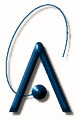 Summary
Development of a DOAS  SO2 algorithm (S5P prototype) succesfully applied to OMI.


Volcanic SO2: the algorithm is able to cope with large SO2 columns and is consistent with other satellite products. 


Anthropogenic SO2:
        -Very weak sources are detected in long-term averages (e.g. shipping SO2)
        -Excellent agreement with MAX-DOAS measurements in Xianghe
        -Contrasting time evolution depending on selected regions
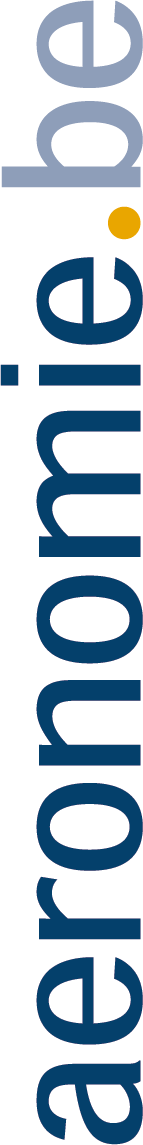 The 7°x7° spatial resolution of TROPOMI, combined with a SNR equivalent                                                 (or even better) than OMI, is expected to significantly improve the SO2 
          observations.
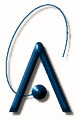 China
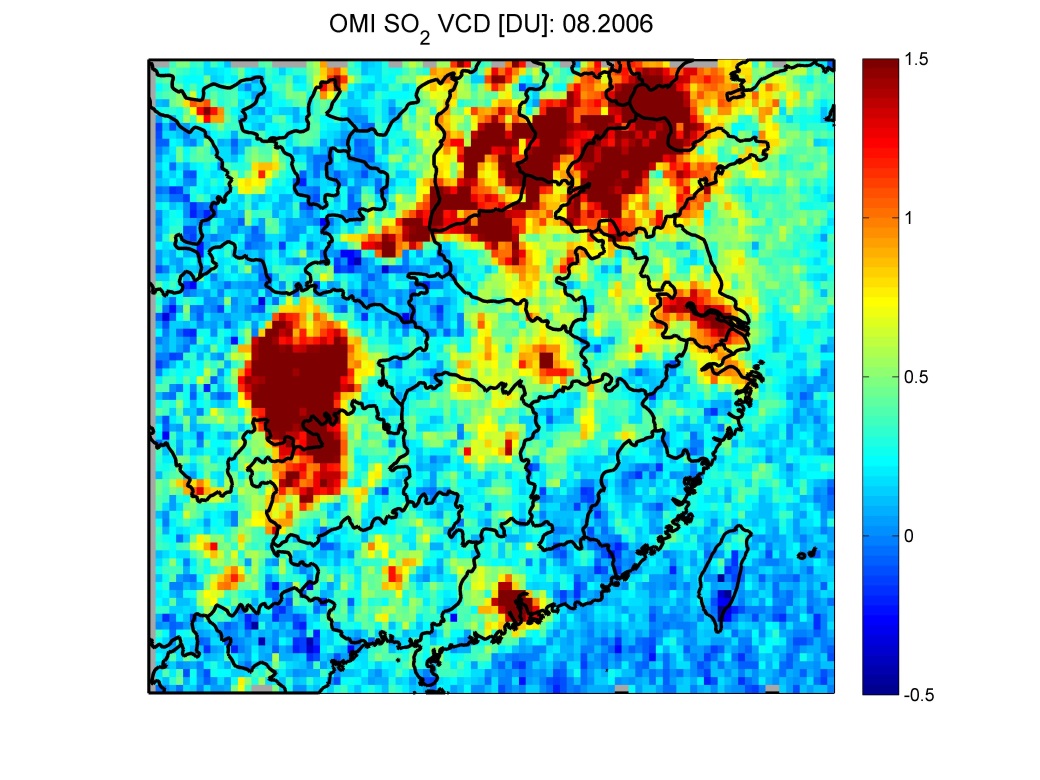 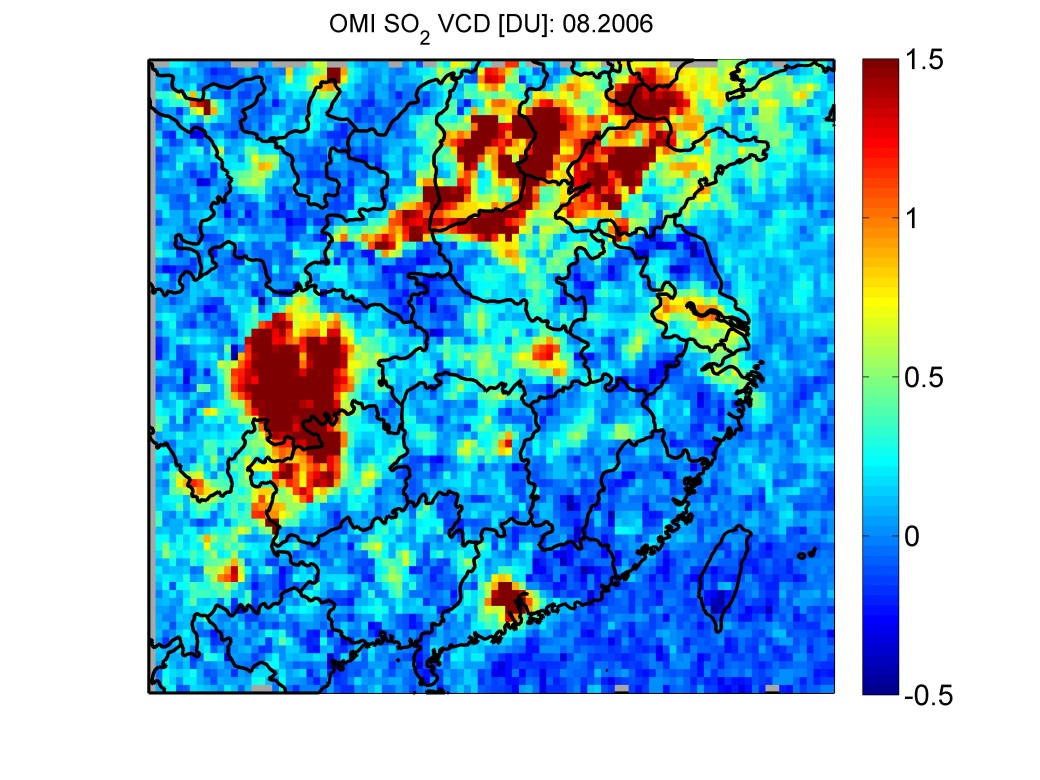 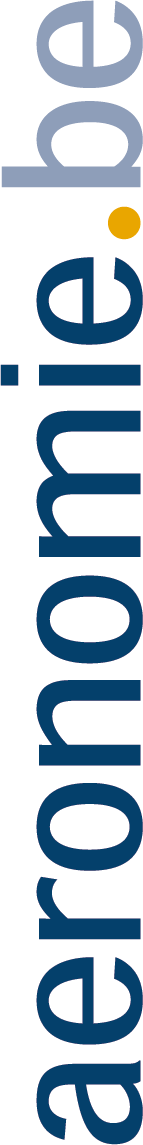 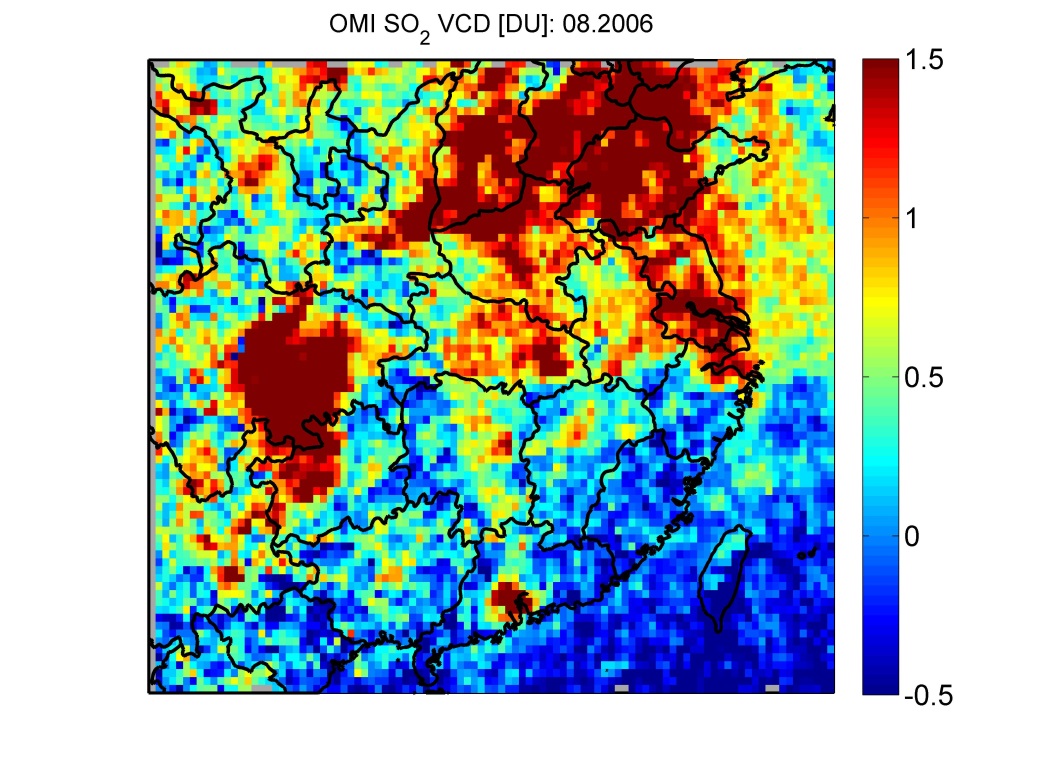 PCA
DOAS
BRD
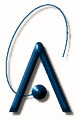